ICP   ABM
Surnom
Age
Vit à
Vit avec
Enfant
JOB
Education

CV

Passionné par
this
person
doesn’t
exist
.com
-                                                    +
-                                                    +
-                                                    +
-                                                    +
________________________________________________________________________________________________________________________________________________
Problèmes / Besoins / Attentes / Frustrations / Insatisfactions / Pain points
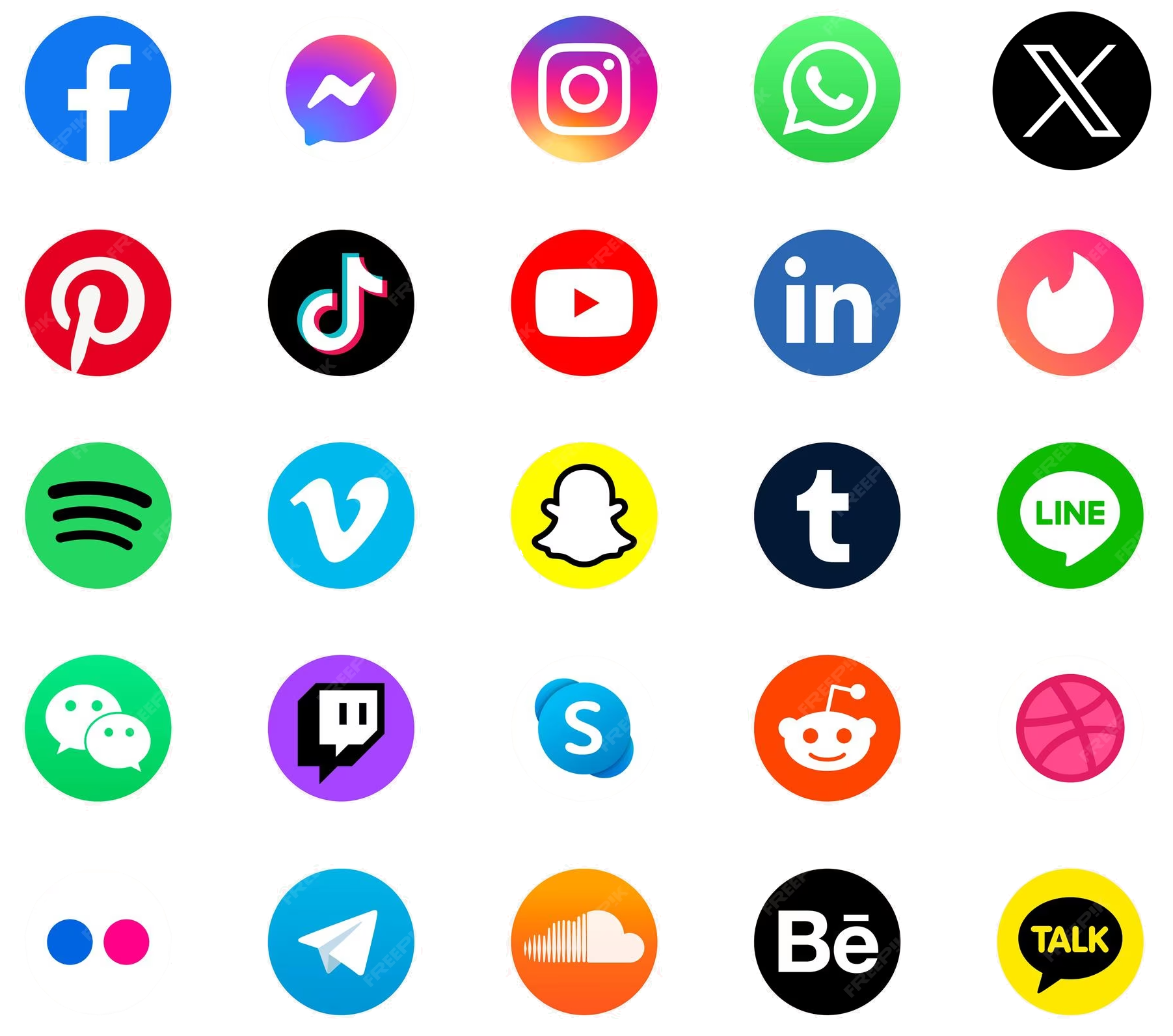 ________________________________________________________________________________________________________________________________________________